РАЗВИТИЕ МЕЛКОЙ МОТОРИКИ C ПОМОЩЬЮ НЕТРАДИЦИОННЫХ ВИДОВ ИЗОДЕЯТЕЛЬНОСТИБаширова А.К., воспитатель
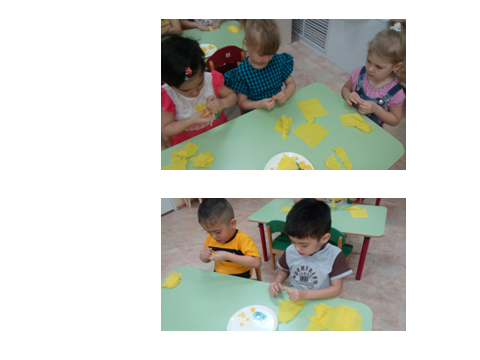 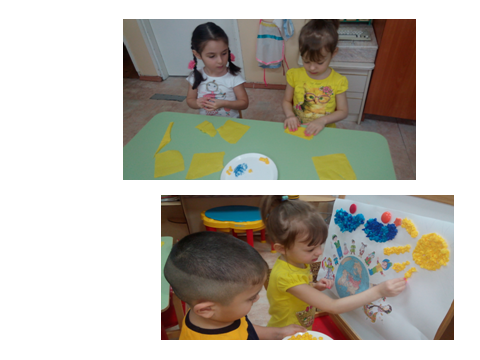 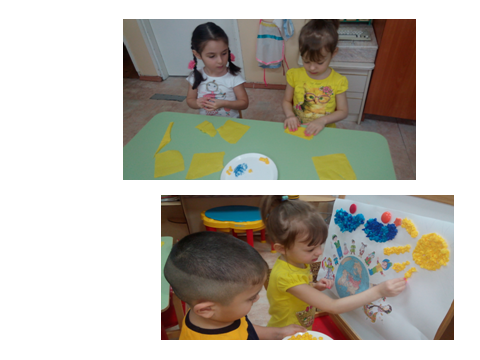 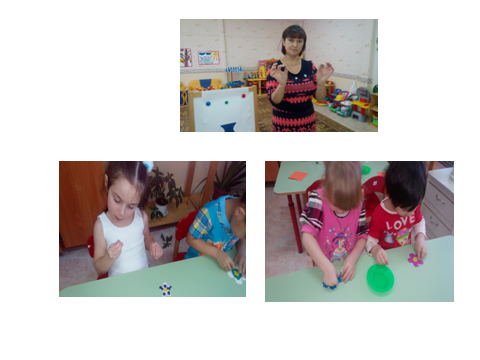 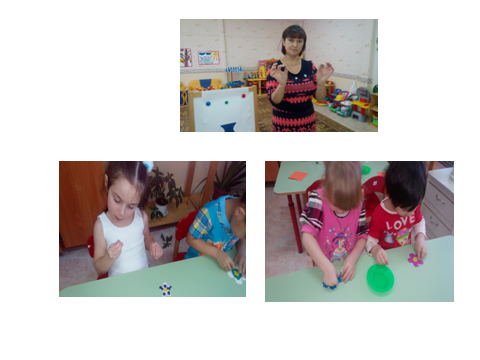 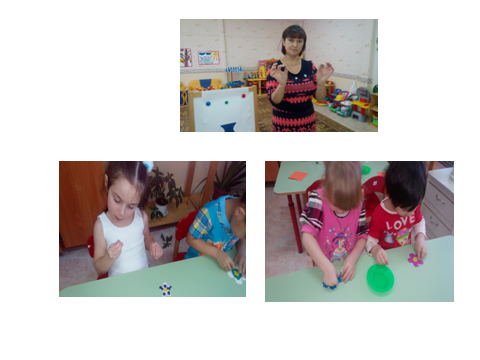 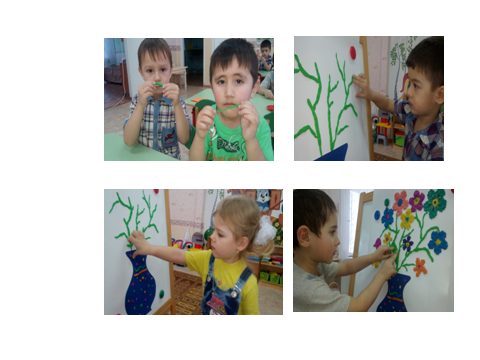 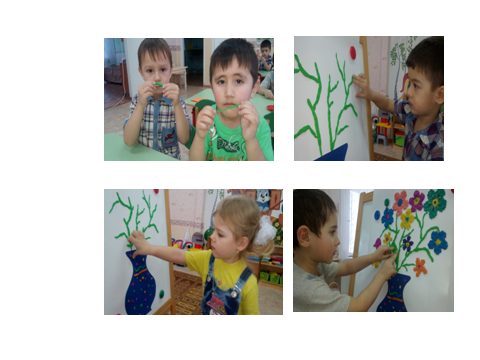 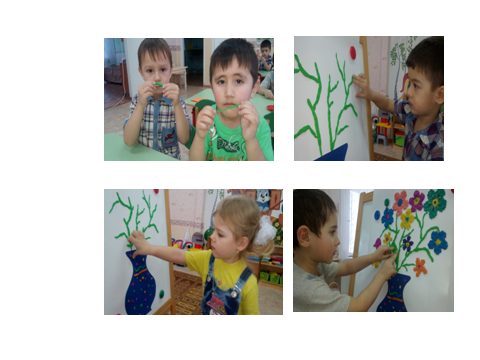 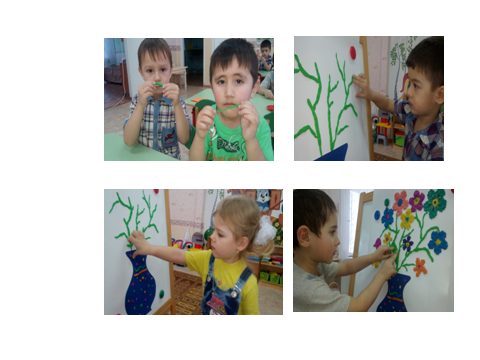 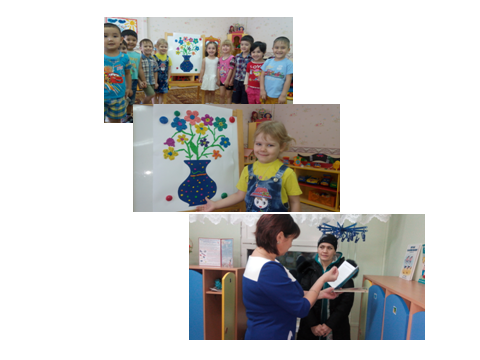 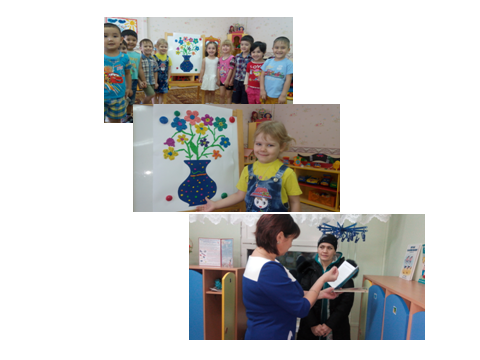